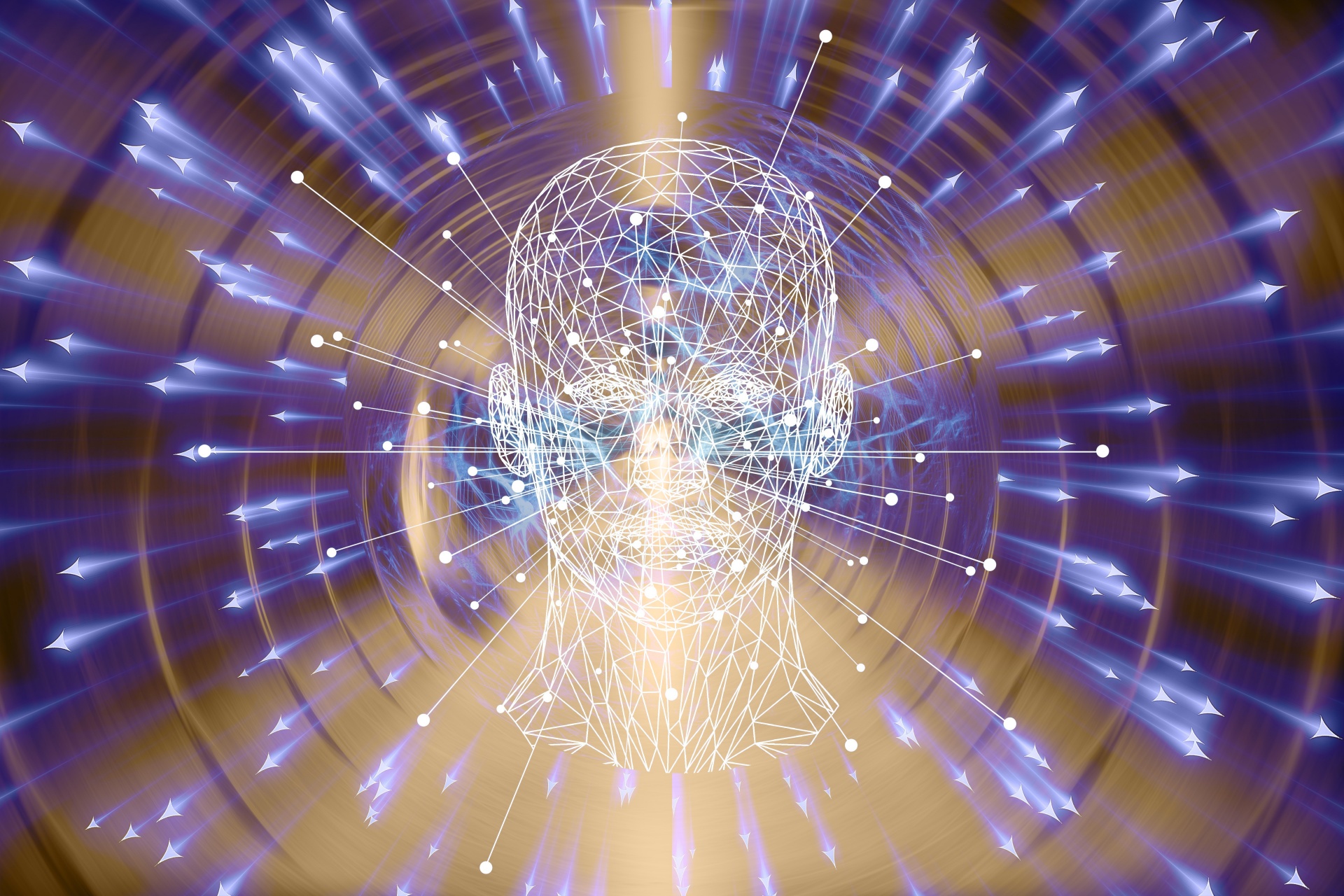 Computer Responsibility
By Jeeda Karadsheh
Switching off
When a problem occurs on your electronic device such as your laptop, computer, or even your phone the first thing you must do is make sure the points of power near the wall are switched off before you disconnect or connection electricity cable.
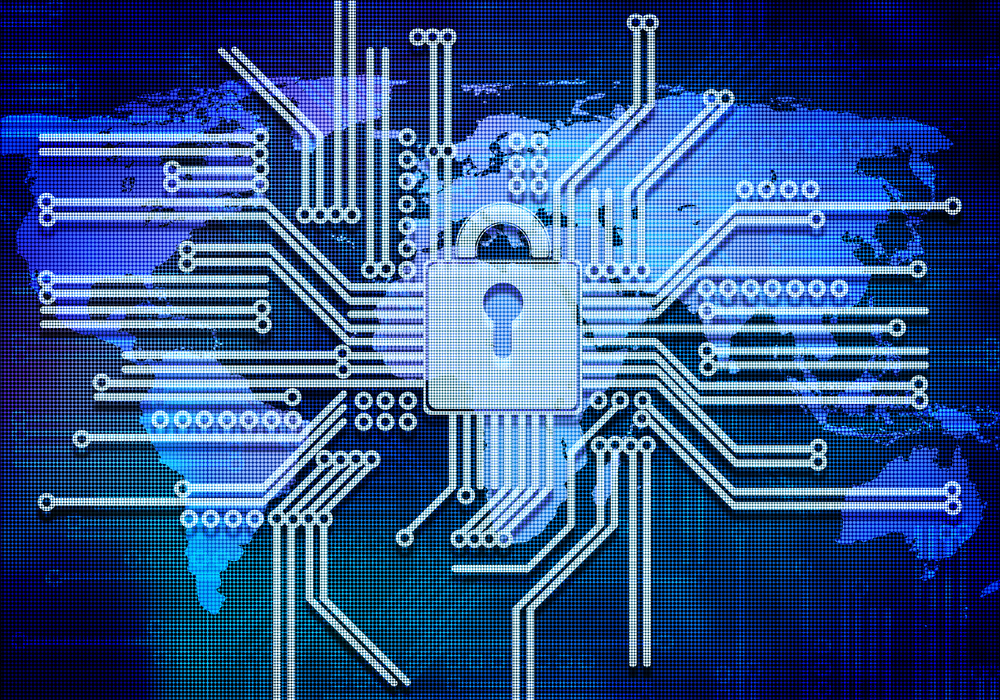 What not to do
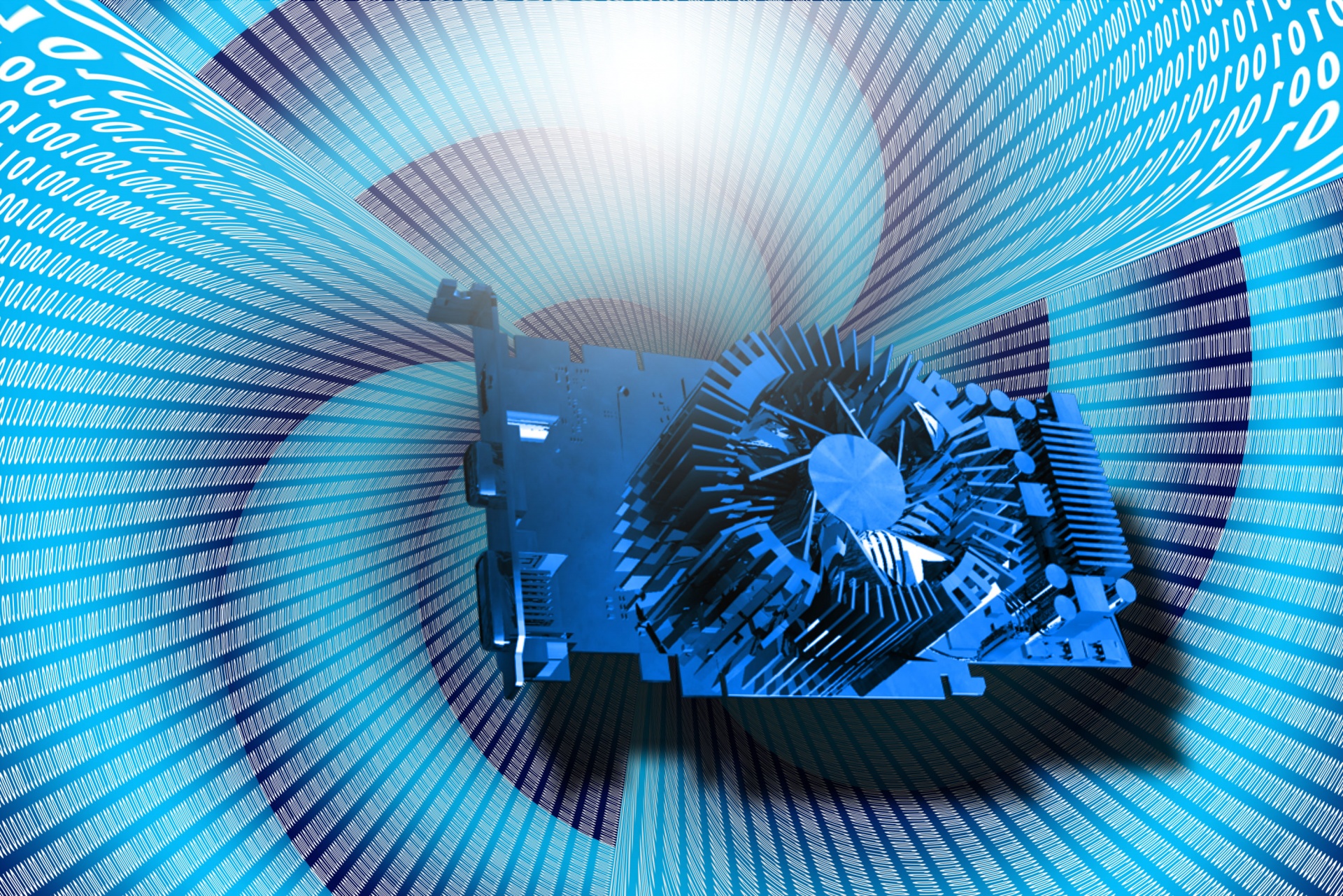 Whatever you do, do not open the case of your computer or any other device for that matter because you may make more problems and even ruin it.
Checking connection
At times you may not realize but you can be disconnected from your wi-fi causing problems opening apps and websites on your device. So, check that your are connected and relaunch the app/website and then your problem is solved.
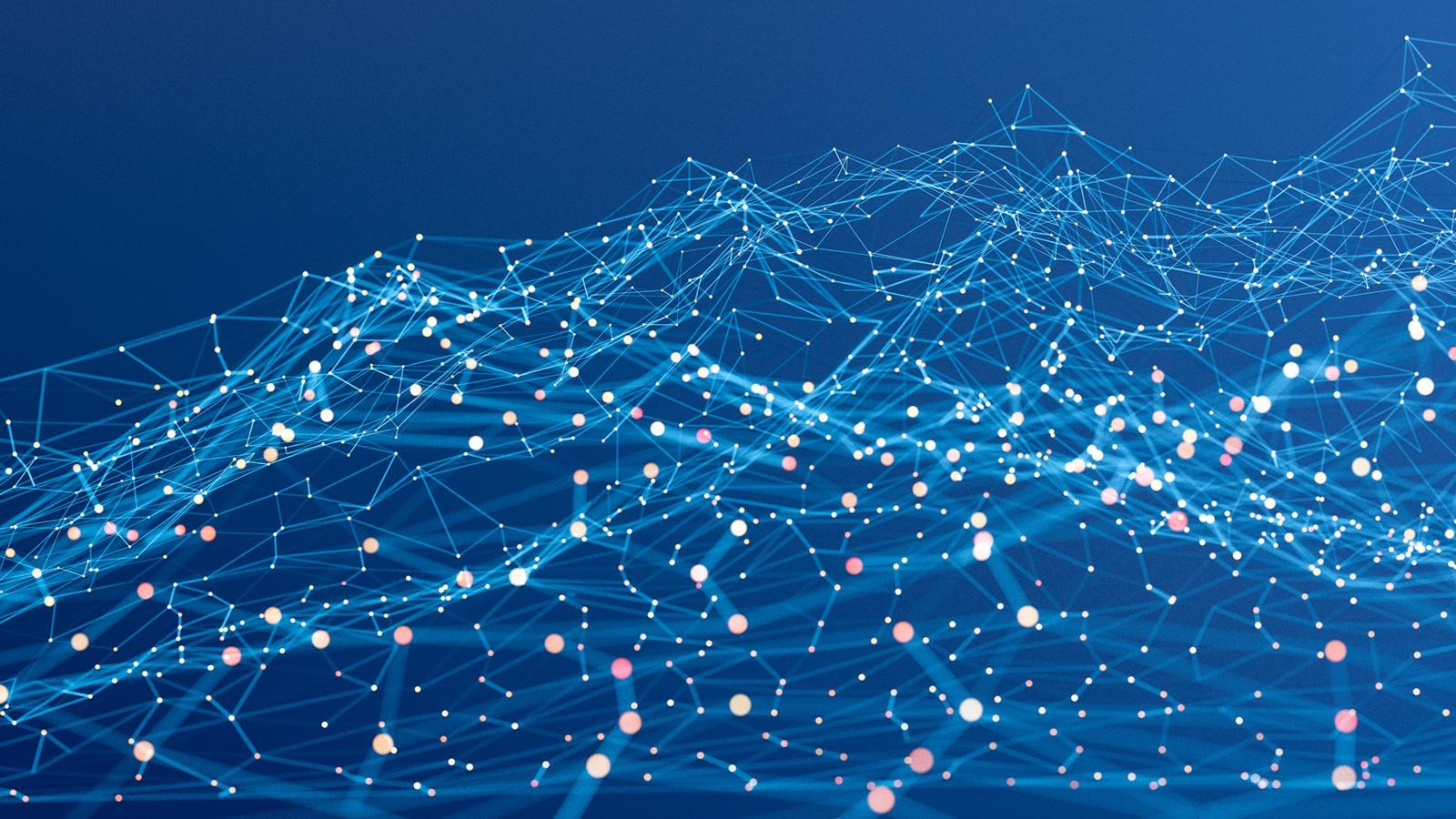 This Photo by Unknown Author is licensed under CC BY-NC
Cleaning up
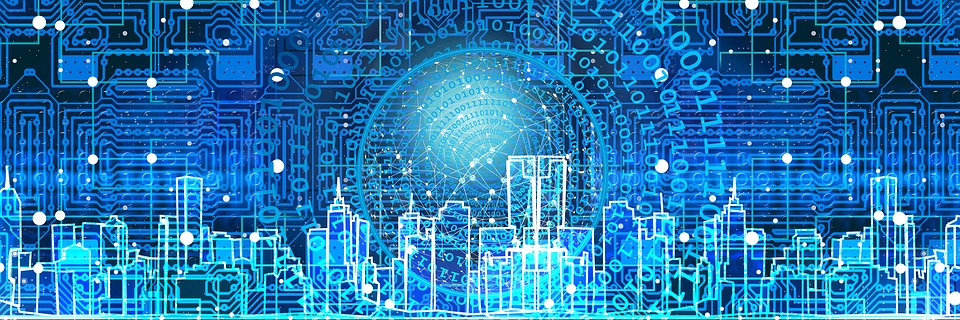 Your device may be loaded with junk or old stuff that you do not need, so you can delete and get rid of any extra things like apps that may be causing your device to glitch or even not act properly.
When dealing with computer problems its very important to know what you are doing, if you are unsure or in doubt please stop and ask a professional for their help or else you could make it worse.
Being unsure
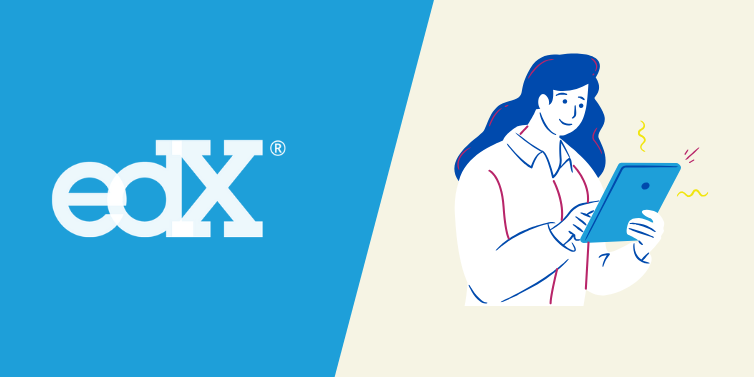 Thank You
These are all the tips and tricks that are best for acting responsible when fixing problems thank you for your time!